What else ?
Poland is a democracy.The president (currently Bronisław Komorowski), is elected by popular vote every five years.
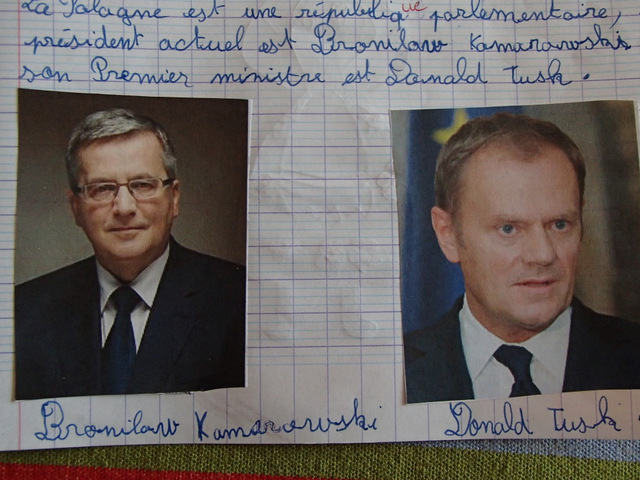 The currency is the Złoty
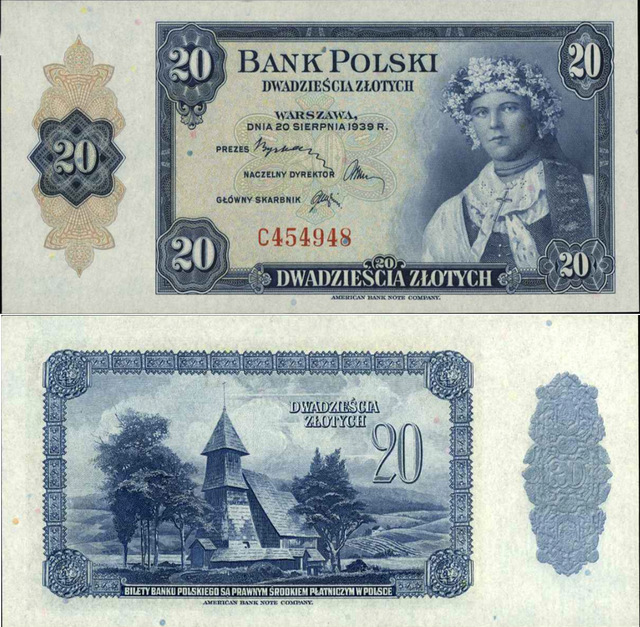 The flag of Poland is white and red
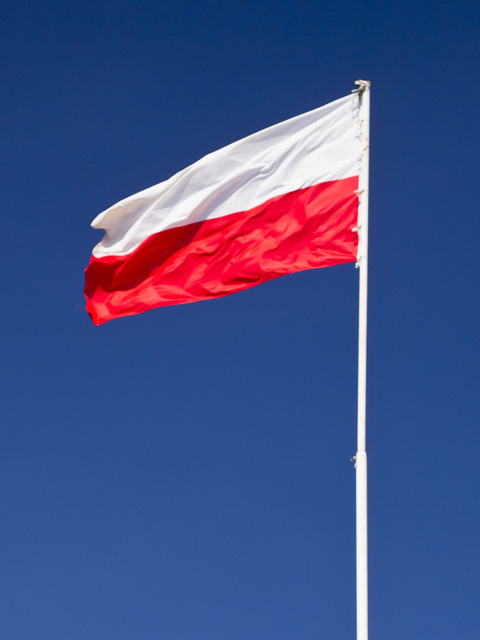 Poland is a member of European Union for 10 years.
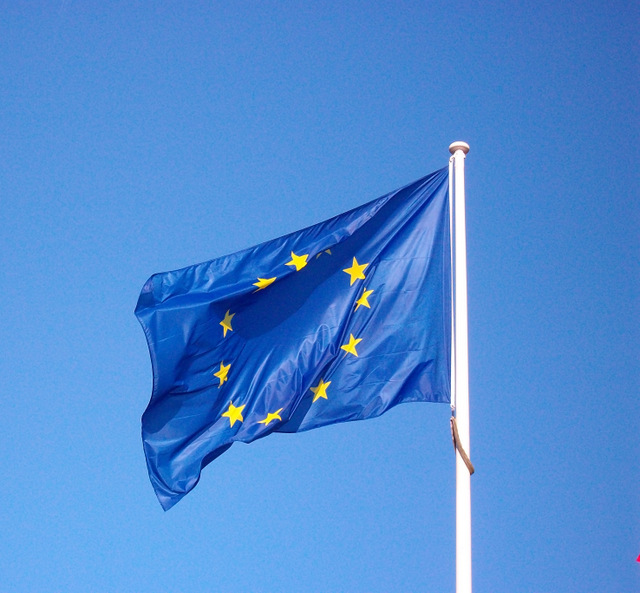 A lot of people are Catholics.
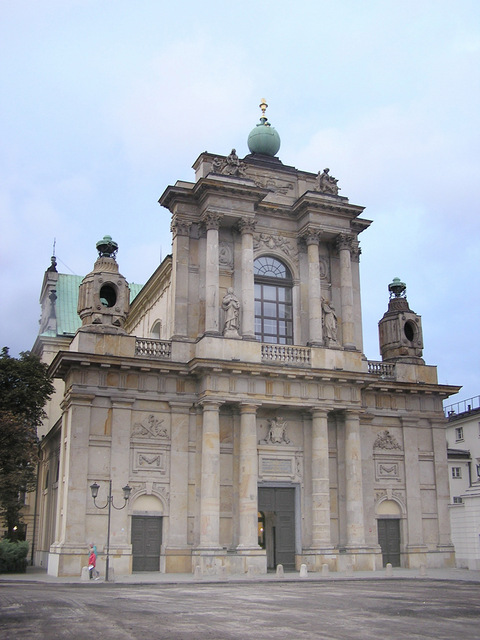 There are a lot of bisons in Poland
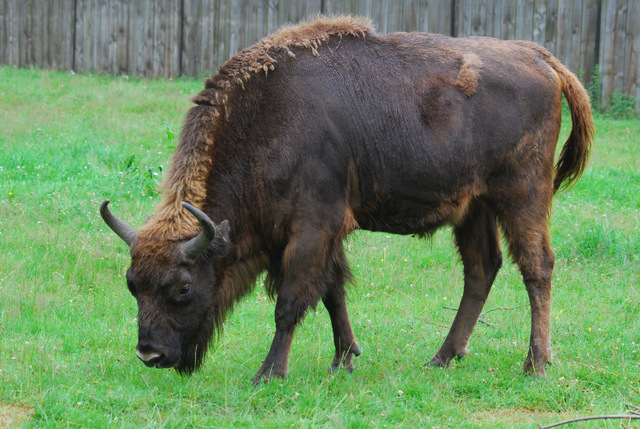 There are also bears and wolves.